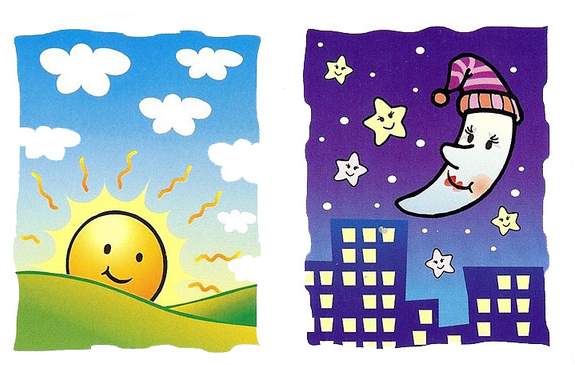 Antonyms|ˈæntənɪmz|антонимы(слова с противоположным лексическим значением)
Fat |fæt|  упитанный, толстый (о человеке, животном)
Thin |θɪn| тонкий, худой
Thick |θɪk| толстый( о предмете)
Thin |θɪn| тонкий, худой
Tall |tɔːl| высокий
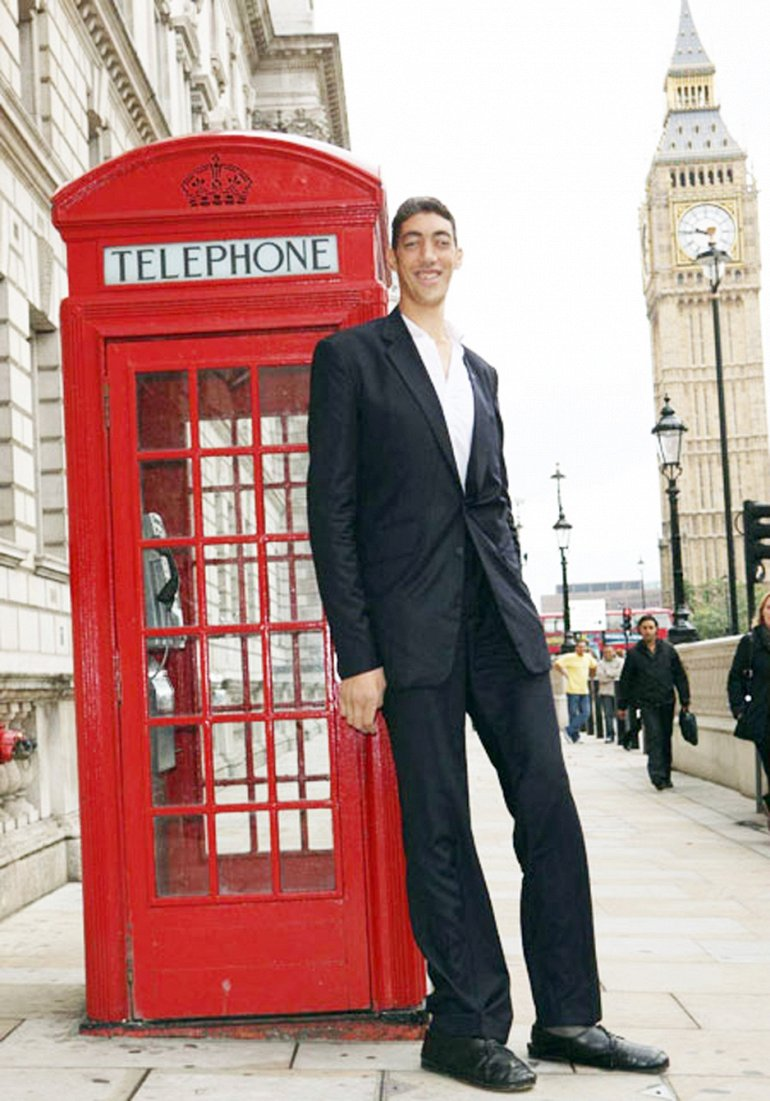 Short  |ʃɔːt| невысокий, низкий
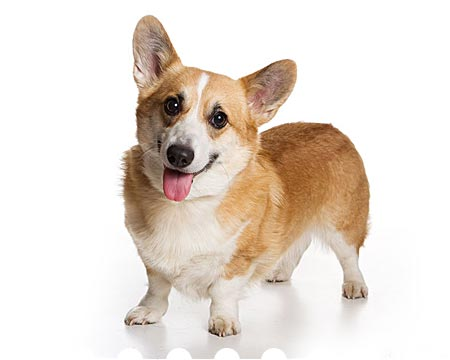 Brown |braʊn| коричневый
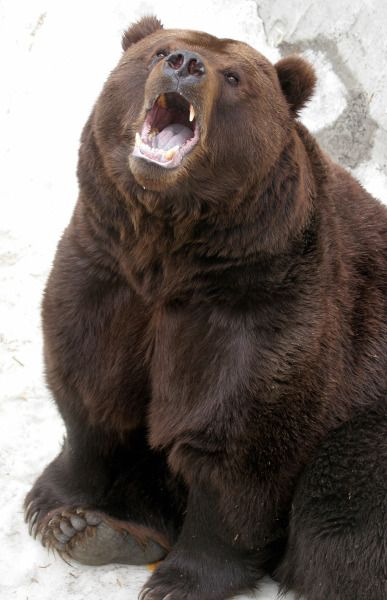 White |wʌɪt| белый
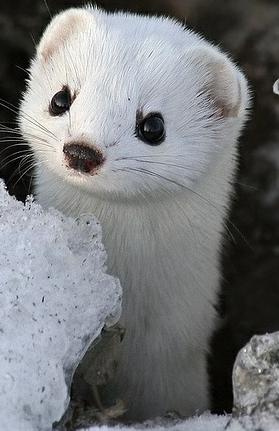 Thanks for your attention!